ЧИННИКИ РОЗМІЩЕННЯ ГОСПОДАРСТВА:
ІІ. ТЕХНІКО –            ЕКОНОМІЧНІ
Енергетичний;
Сировинний;
Транспортний;
Споживчий;
Економіко – географічного положення
І.  ПРИРОДНІ :
 Паливний;
Сировинний;
Водний;
Екологічний;
Природних умов;
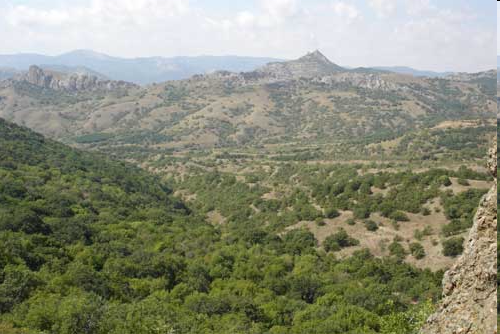 ЧИННИКИ РОЗМІЩЕННЯ ГОСПОДАРСТВА:
ІІІ. ДЕМОГРАФІЧНІ
трудових ресурсів;
наукомісткості;
споживчий;
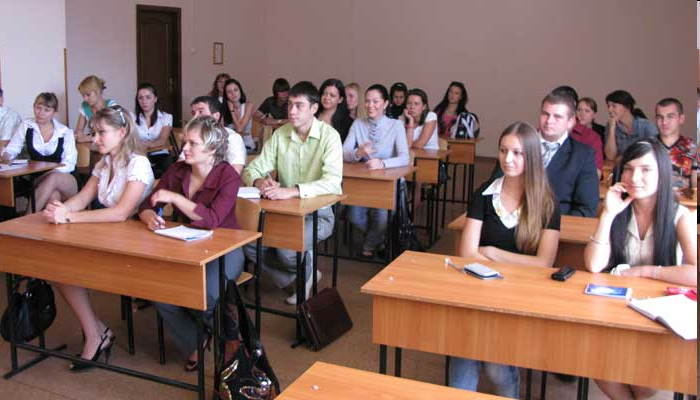 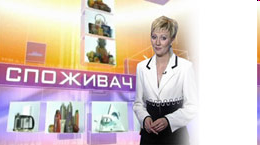